Weryfikacja zakresów Inteligentnych Specjalizacji Pomorza oraz Regionalne Agendy Badawcze
Gdańsk, 03.06.2024

Stanisław Szultka
Dyrektor Departamentu Rozwoju Gospodarczego
ISP – podstawowe informacje i cele
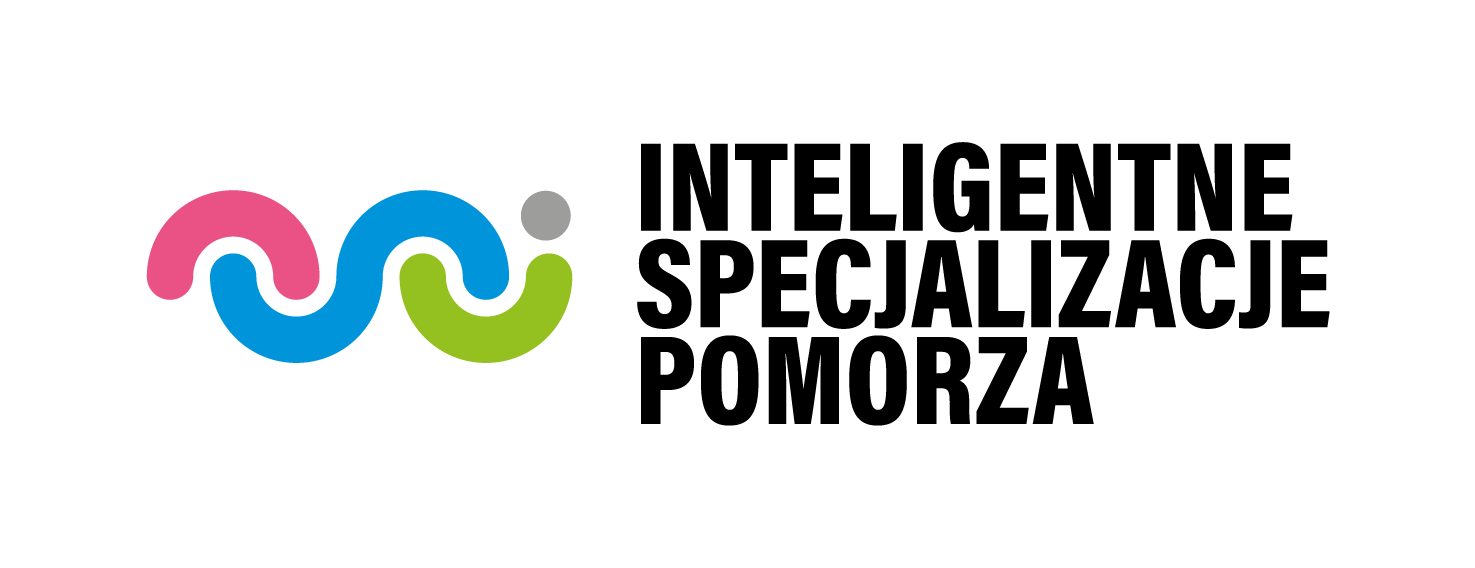 fundament ISP   klastry  polityka klastrowa realizowana konsekwentnie przez SWP
połączenie wielu branż i technologii  innowacyjne hybrydy
oparte na nowoczesnych technologiach ICT
wpisują się w politykę UE
priorytetowy dostęp do finansowania UE w obszarze realizacji projektów innowacyjnych i z zakresu B+R
uwzględniają trendy rozwojowe, nisze rynkowe, aktualne możliwości i zasoby w regionie  stąd konieczna ich cykliczna aktualizacja 
okazja do połączenia nauki z biznesem na styku różnych dziedzin i branż  projekty partnerskie / konsorcja 
kompas dla inwestycji w B+R i innowacje  angażują różnorodne środowiska na rzecz wspólnych projektów
szansa na wdrażanie rozwiązań technologicznych na rynek 
wsparcie dla transformacji gospodarki  „gospodarka jutra”  pozycjonowanie regionu w rankingach innowacyjności
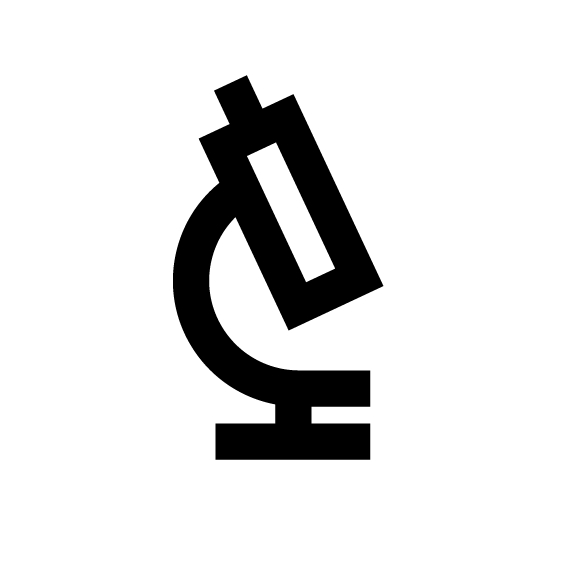 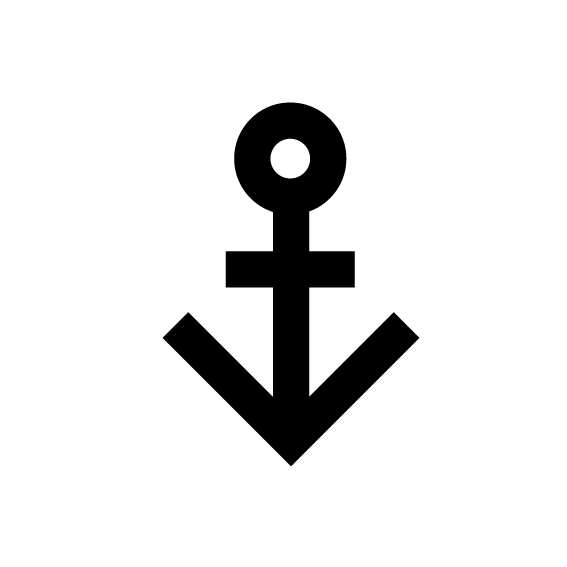 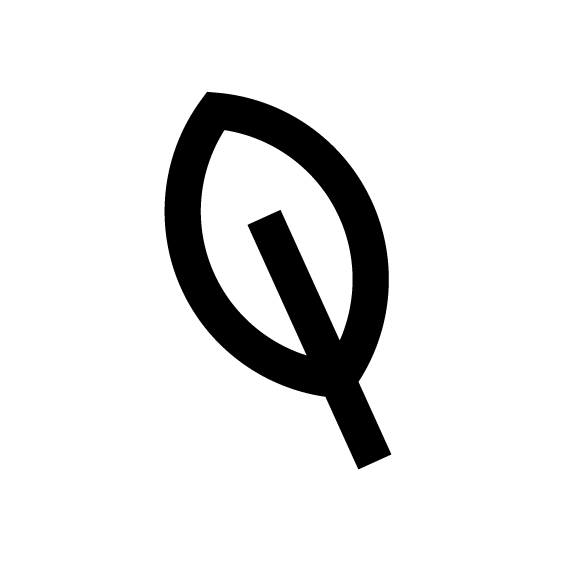 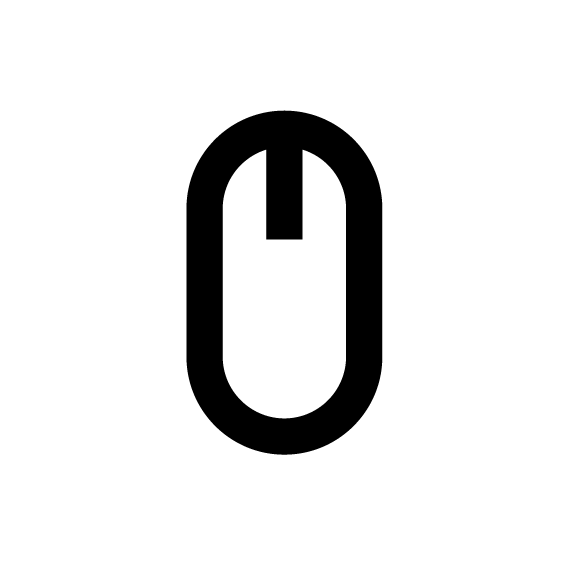 Działania podejmowane na rzecz rozwoju ISP
Weryfikacja i podpisanie II Porozumień na rzecz ISP
Świadczenie usług doradczych, 
na rzecz skonsolidowania środowisk ISP oraz wskazania kierunków realizacji projektów innowacyjnych i wspólnych przedsięwzięć → Deloitte Consulting S.A.
FEP 2021-2022 (przygotowanie i konsultacje z KE)
Smart Progress – rozpoczęcie realizacji projektu dedykowanego wsparciu ISP (PPO)
Ogłoszenie otwartego konkursu na wybór ISP
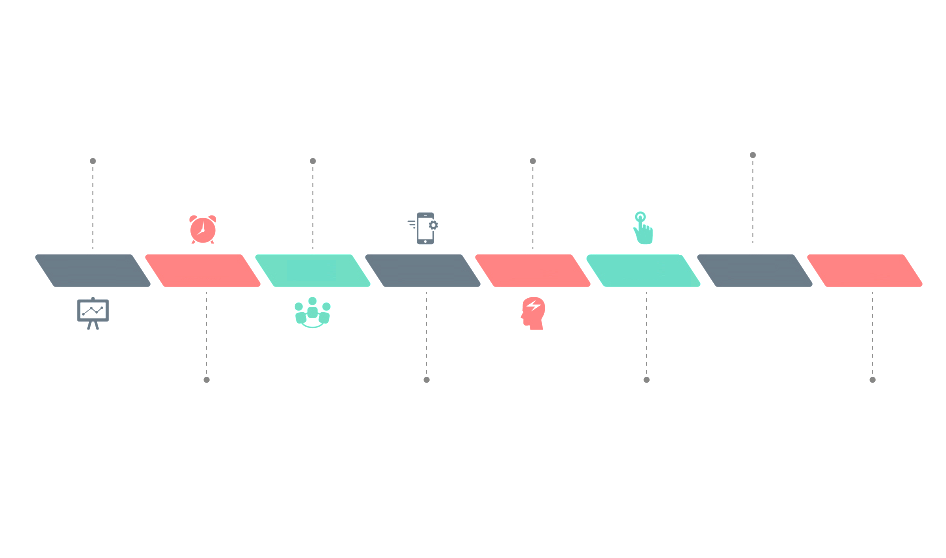 2017-18
2019
2021
2022-23
2014
2016
2016-17
2024
Weryfikacja obszarów przedmiotowych ISP i dopasowanie ich do aktualnych trendów i potrzeb rynkowych  w regionie

Konkurs w ramach obszarów RAB Prace nad projektem „Smart Green Progress”
Uchwalenie Strategii Rozwoju Województwa 2030  oraz Aktualizacja Regionalnego Programu Strategicznego w zakresie rozwoju gospodarczego (pełni rolę RSI)
Stymulowanie regionalnych nowopowstających gałęzi gospodarki poprzez rozwój przedsiębiorczości oraz MSP 
→ badanie OECD
Wybór 4 ISP

PodpisanieI Porozumień na rzecz ISP
Animacja ISP
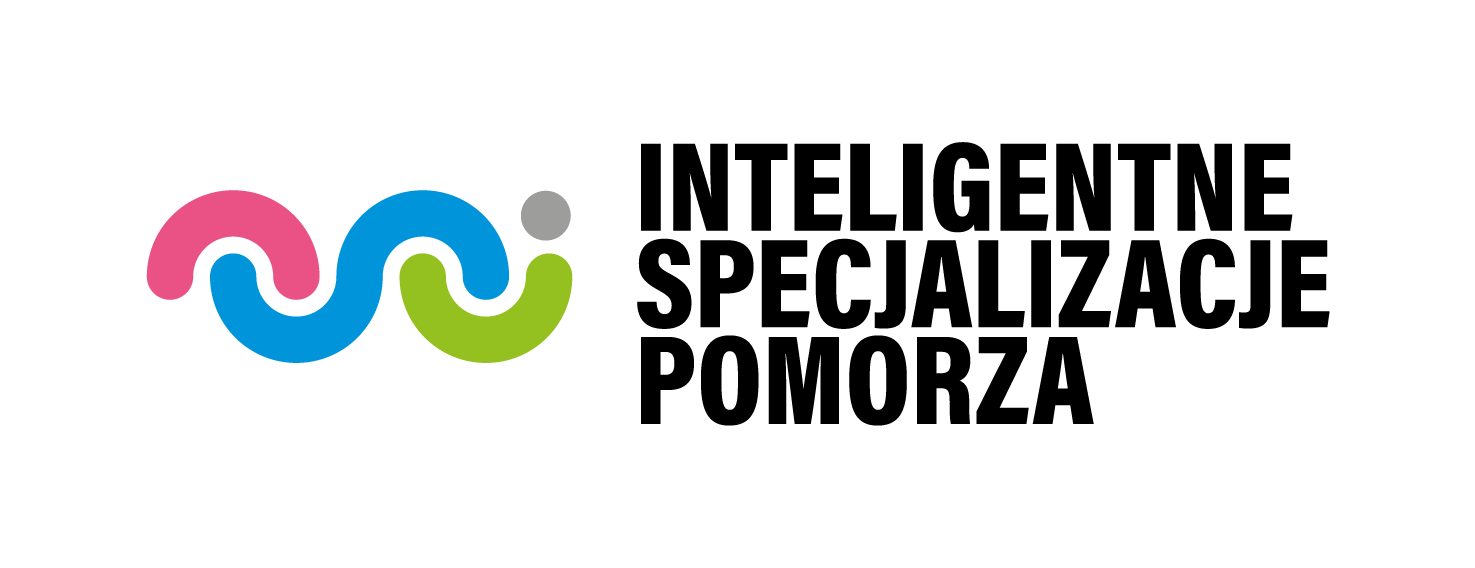 Smart Green Progress

budżet: 17,5 mln zł
okres realizacji: 2025 – 2029 r. 
Prowadzenie Procesu Przedsiębiorczego Odkrywania  w planach m.in.:
weryfikacja obszarów ISP
analiza potencjału subregionów 
Wsparcie zewnętrzne ISP  w planach m.in.:
wsparcie liderów grup zadaniowych / tematycznych 
wsparcie transferu wiedzy z uczelni do gospodarki
wsparcie eksperckie i organizacyjne na rzecz ISP  warsztaty / szkolenia / wizyty studyjne  
Monitoring i analizy  w planach m.in.:
analiza dynamiki i rozwoju ISP 
analiza inicjatyw klastrowych i ich rozwoju
Promocja gospodarcza  w planach m.in.:
Budowanie marki ISP  konferencje / hackathony / warsztaty / debaty
Promocja projektu  w planach m.in.:
Prowadzenie obowiązkowych działań   social media
Smart Progress

budżet: 2 mln zł
okres realizacji: 2019 – 2022 r. 
4 Liderów ISP  22 mc działań  70 spotkań tematycznych dla ISP  14 grup roboczych  16 opracowań „Barometr dynamiki rozwoju ISP”  
2 cykle spotkań  „Pomorska podróż. Kierunek innowacje”  37 webinarów  111 godzin wiedzy  ponad 2 200 uczestników
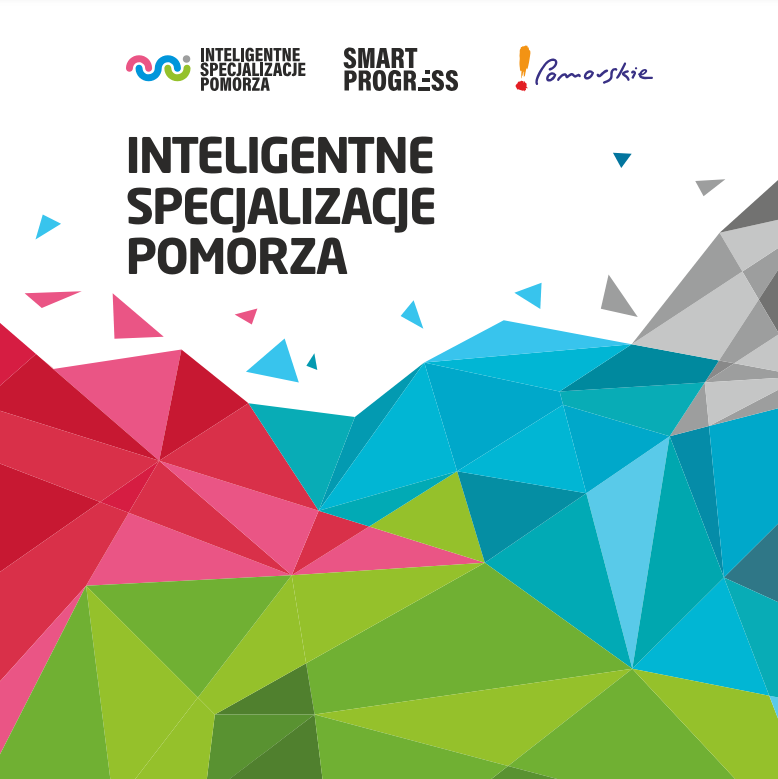 Akademia Nowoczesnej Administracji  8 webinarów  24 godziny wiedzy  550 uczestników
Pomorskie Mistrzostwa Wirtualnej Przedsiębiorczości  10 zespołów studenckich  
Hack4change  48 godzinny technologiczno-ekologiczny maraton  150 uczestników  3 wyzwania 
Analizy eksperckie  m.in. w zakresie: korytarzy transportowych, małych portów, pojazdów autonomicznych, wysp energetycznych, wirusologii
Weryfikacja ISP  poszukiwanie nowych nisz
Internacjonalizacja obszarów ISP  koncepcja internacjonalizacji firm na rynek dostaw dla morskich farm wiatrowych 
Monitoring ISP  baza podmiotów ISP  1200 wywiadów z firmami  ocena wpływu ISP na rozwój gospodarczy regionu
Smart Green Progress  animacja rozwoju obszarów ISP oraz klastrów w kierunku gospodarki neutralnej klimatycznie.
Planowane wsparcie z FEP (przedsiębiorstwa) – alokacja w PLN
68,5 mln zł (instrument kapitałowy)
B+R
180,5 mln zł (dotacje)
weryfikacja pomysłu B+R
realizacja prac B+R 
ochrona własności intelektualnej
infrastruktura B+R w przedsiębiorstwach
regionalne agendy badawcze (prace B+R)
264,8 mln zł (przedsięwzięcia strategiczne: Invest in Pomerania, Broker Eksportowy, Pomorski System Usług Informacyjnych i Doradczych)
168 mln zł (pożyczki)
MŚP
+ 108,9 mln CP 2 transformacja GOZ i zasobooszczędna (pożyczki)
Smart Green Progress  w tym klastry
17,5 mln zł 
(projekt własny SWP)
Alokacja na całe CP 1: 823,4 mln PLN
( w tym 29,4 mln EURO na cyfryzację urzędu)

Alokacja CP 2 (vi): 108,9 mln PLN
Harmonogram procesu i działań – weryfikacja ISP
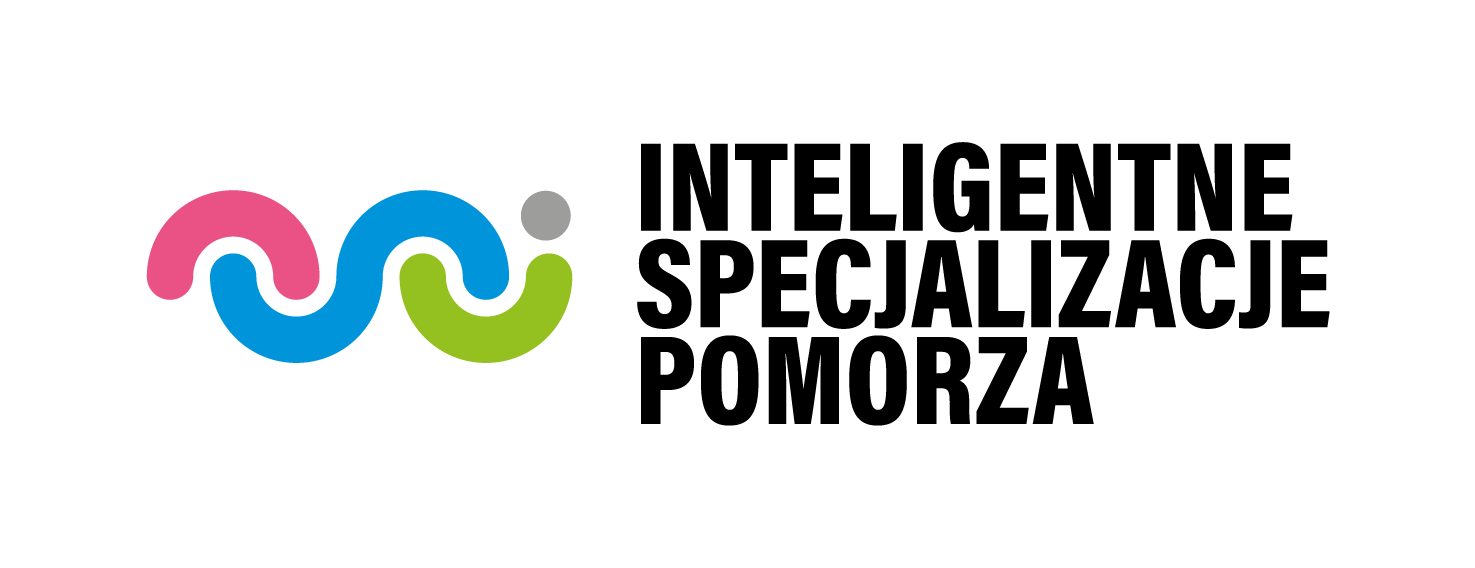 ?
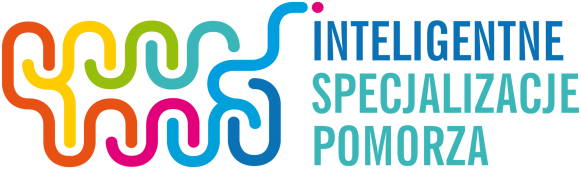 Zrealizowano spotkania dotyczące weryfikacji obszarów ISP. Udział w nich wzięli przedstawiciele Rad ISP, klastrów, uczelni, IOB. 
Przeprowadzono badanie ankietowe, w ramach którego zainteresowane podmioty miały możliwość wypowiedzenia się odnośnie potrzeby zmian w zakresach ISP i wprowadzenia swoich propozycji. 
Zorganizowano spotkanie w ramach „stolików eksperckich” (26.03. 2024 r.) – udział w nim wzięli przedstawiciele branż i podmiotów funkcjonujących w obszarach ISP. Po dynamicznych dyskusjach, zaproponowano zmiany w zapisach zakresów i ich podpunktów dla każdej ISP. 
Finalna wersja zakresów przedmiotowych ISP – uchwała ZWP z dnia 21 maja 2024 r.
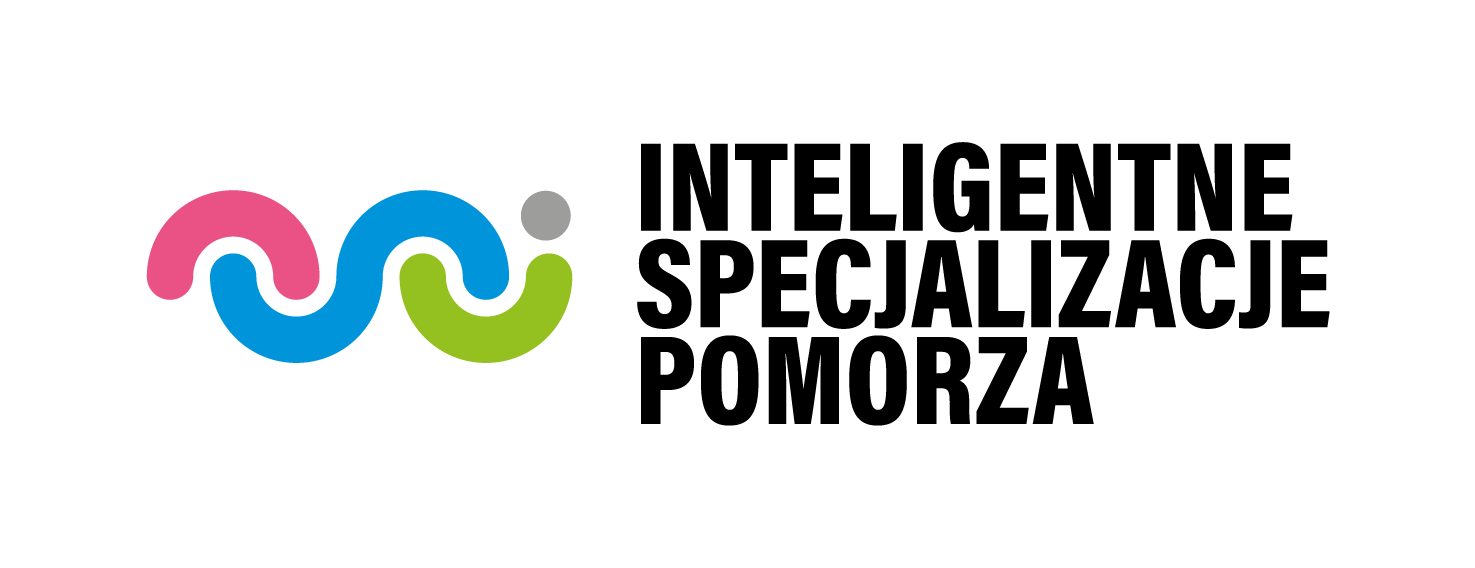 Uniwersalne konstrukcje i technologie do eksploatacji zasobów morza; Pojazdy i jednostki pływające wykorzystywane w środowisku morskim i przybrzeżnym; Rozwiązania techniczne redukujące negatywny wpływ na naturalne środowisko morskie i strefę przybrzeżną; Nowatorskie sposoby i technologie wykorzystania unikatowych naturalnych związków produkowanych przez organizmy morskie; Technologie, urządzenia i procesy służące poprawie bezpieczeństwa i efektywności usług  transportowych i logistycznych w portach i na ich zapleczu i przedpolu; Technologie Smart Sea
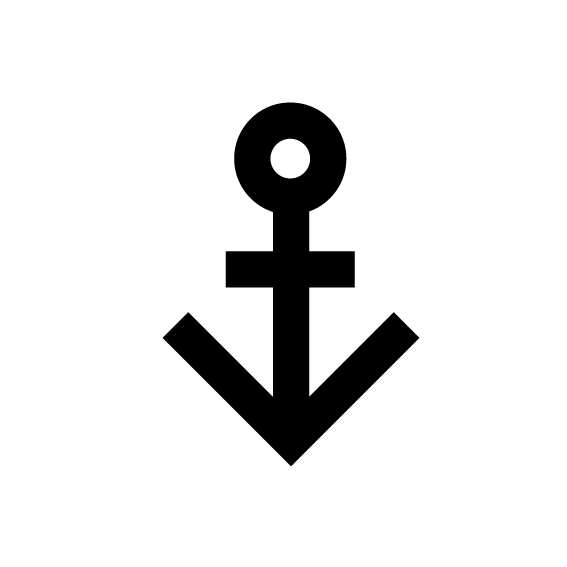 ISP 1 - Technologie offshore i portowo-logistyczne
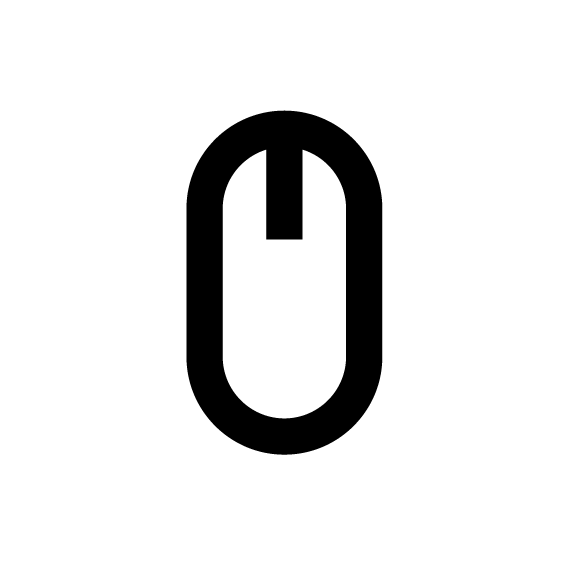 ISP 2 - Technologie interaktywnew środowisku nasyconym informacyjnie
Multimodalne interfejsy człowiek-maszyna; Przestrzenie i systemy inteligentne; Inżynieria kosmiczna i satelitarna; Sztuczna Inteligencja oraz zaawansowane przetwarzanie i cyberbezpieczeństwo danych
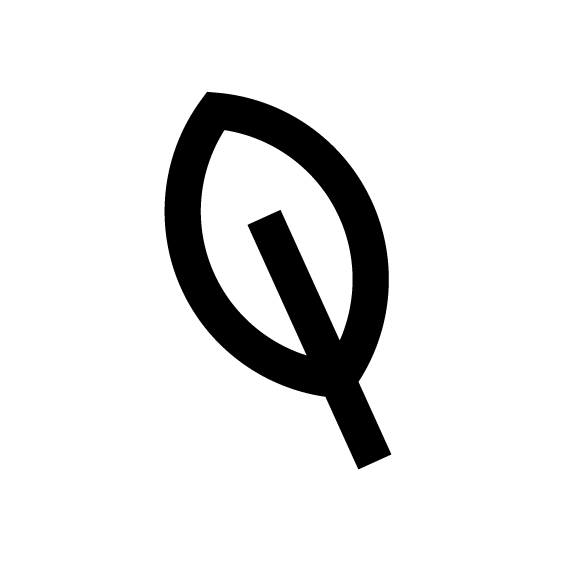 Poprawa efektywności energetycznej w budownictwie i przemyśle; Odnawialne źródła energii, generacja rozproszona i energetyka prosumencka; Magazynowanie energii; Środki transportu o napędzie alternatywnym; Technologie „smart grid” w dystrybucji energii; Technologie w energetyce jądrowej; Poszukiwanie, wydobycie i przetwarzanie surowców energetycznych
ISP 3 - Zielona energia - Technologie ekoefektywne
ISP 4 - Wspólne Zdrowie - Technologie medycznew zakresie zdrowia ludzi, zwierząt i środowiskajako jednego wspólnego ekosystemu
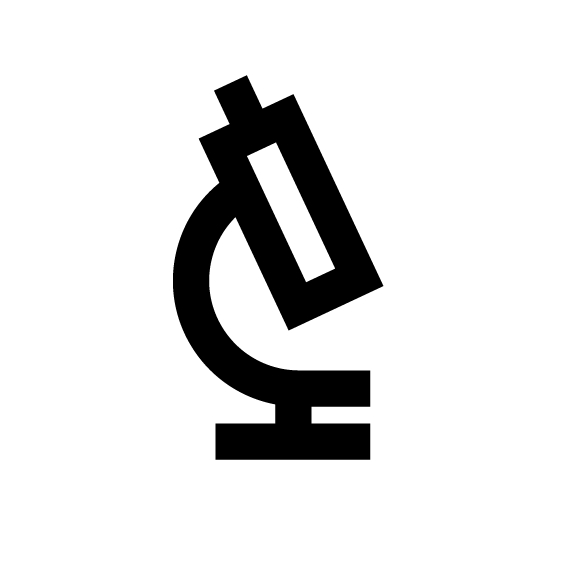 Nowoczesne rozwiązania w profilaktyce chorób, diagnostyce, terapii w obszarze zdrowia ludzi, zwierząt i środowiska jako jednego wspólnego ekosystemu; Systemy wsparcia osób z niepełnosprawnościami i ich integracji w obszarze zdrowia, ludzi, zwierząt i środowiska jako jednego wspólnego ekosystemu
Regionalne Agendy Badawcze - idea
Potrzeba priorytetyzacji obszarów ISP
Wybór największych potencjałów ISP 
„Spojrzenie w głąb ISP”
Ukierunkowanie na zawiązywanie i budowanie konsorcjów i partnerstw 
Poprawa pozycji regionu w międzynarodowych rankingach i wskaźnikach innowacyjności 
Przygotowanie projektów B+R do przyszłych konkursów
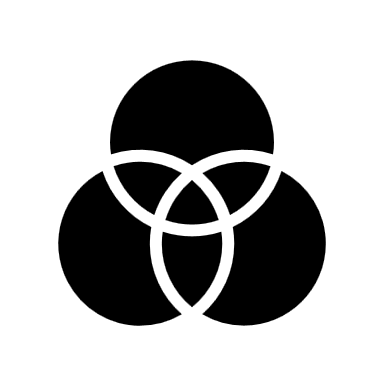 Regionalne Agendy Badawcze – podstawowe założenia
Partnerstwo minimum 5 podmiotów
Wnioskodawcy: przedsiębiorcy, podmioty tworzące system szkolnictwa wyższego i nauki, szkoły wyższe, instytucje otoczenia biznesu (w tym klastry), izby gospodarcze, organizacje przedsiębiorców, organizacje pozarządowe lub inne instytucje prowadzące badania naukowe lub prace rozwojowe
Siedziba Wnioskodawcy i Partnerów na terenie województwa pomorskiego
Tematyka RAB i proponowanych w ramach RAB projektów B+R wpisuje się w zakres przedmiotowy ISP
RAB  5-10 projektów B+R  indywidualne lub w partnerstwie
Wybrane RAB   na całą perspektywę finansową 2021 – 2027
Możliwość ponowienia konkursu wg. potrzeb / zmieniających się trendów
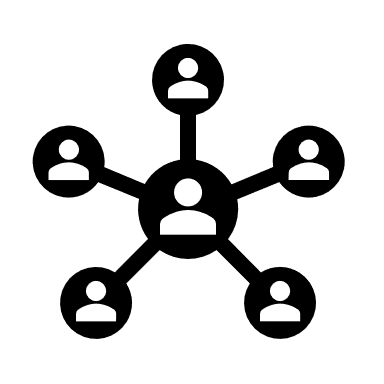 Konkurs – ocena formalna
Weryfikacji podlega:
terminowość 
wymóg wpisywania się w ISP 
siedziba na terenie województwa pomorskiego
zawiązane partnerstwo min. 5 podmiotów 
propozycja 5-10 projektów B+R w ramach danej RAB (projekty partnerskie lub indywidualne)
poprawność aplikacji – formularz wniosku uzupełniony zgodnie z Regulaminem
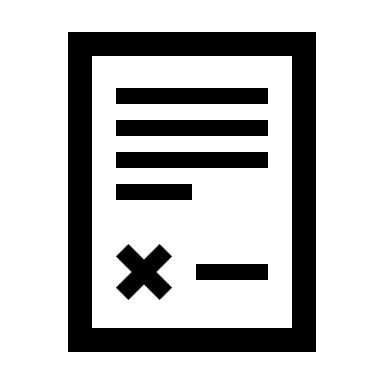 Konkurs – ocena merytoryczna - RAB - kryteria
Znaczenie tematu agendy z punktu widzenia:
strategii regionu
wyzwań społeczno-gospodarczych, środowiskowych (m.in. zielona i cyfrowa transformacja)
innowacyjności 
Opis i znaczenie / potencjał konsorcjum
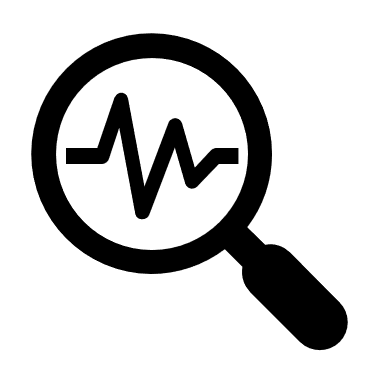 Planowane terminy:

Nabór wniosków  czerwiec – październik br. 
Ocena wniosków  listopad – grudzień br.
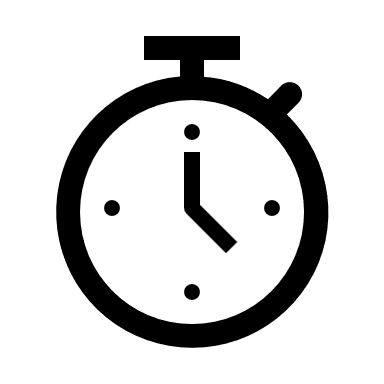 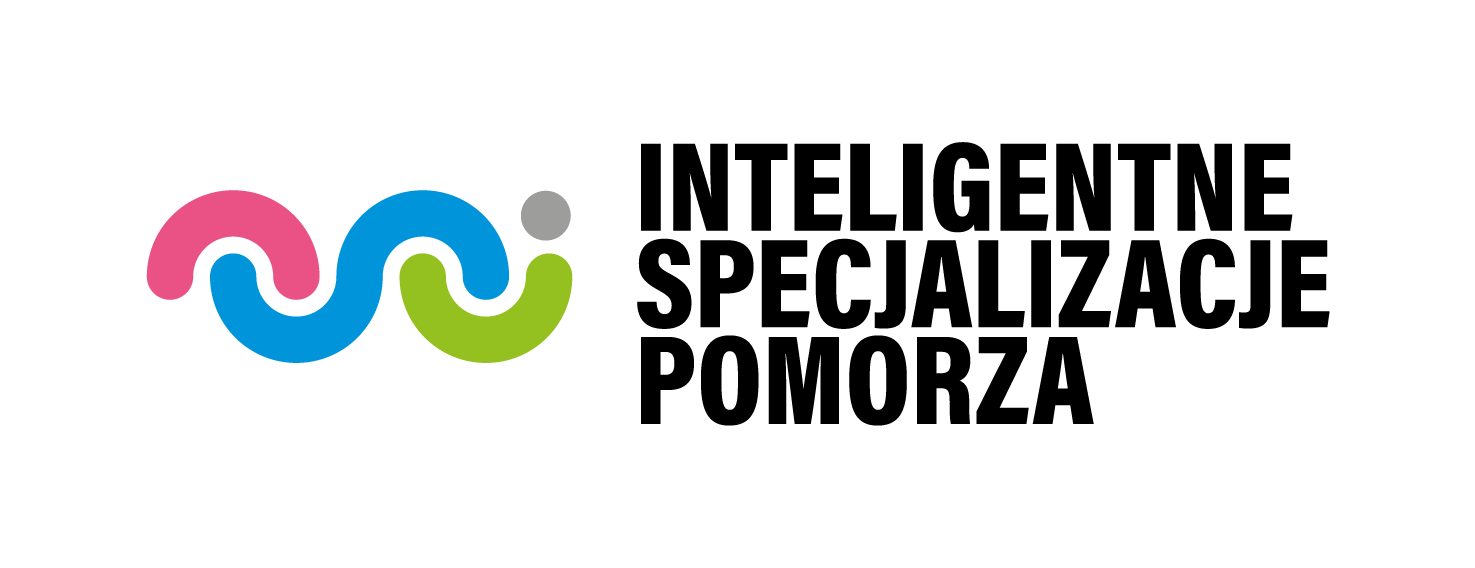 Aktualności, ciekawe wydarzenia, podsumowania, analizy i wiele innych treści o wymiarze gospodarczym dostępnych na stronie:

www.gospodarka.pomorskie.eu
Dziękuję za uwagę